PROJECTIVE MODULE
DR. Sangita Srivastava
Associate  Professor,
Department  of Mathematics,
HCPG College, Varanasi.
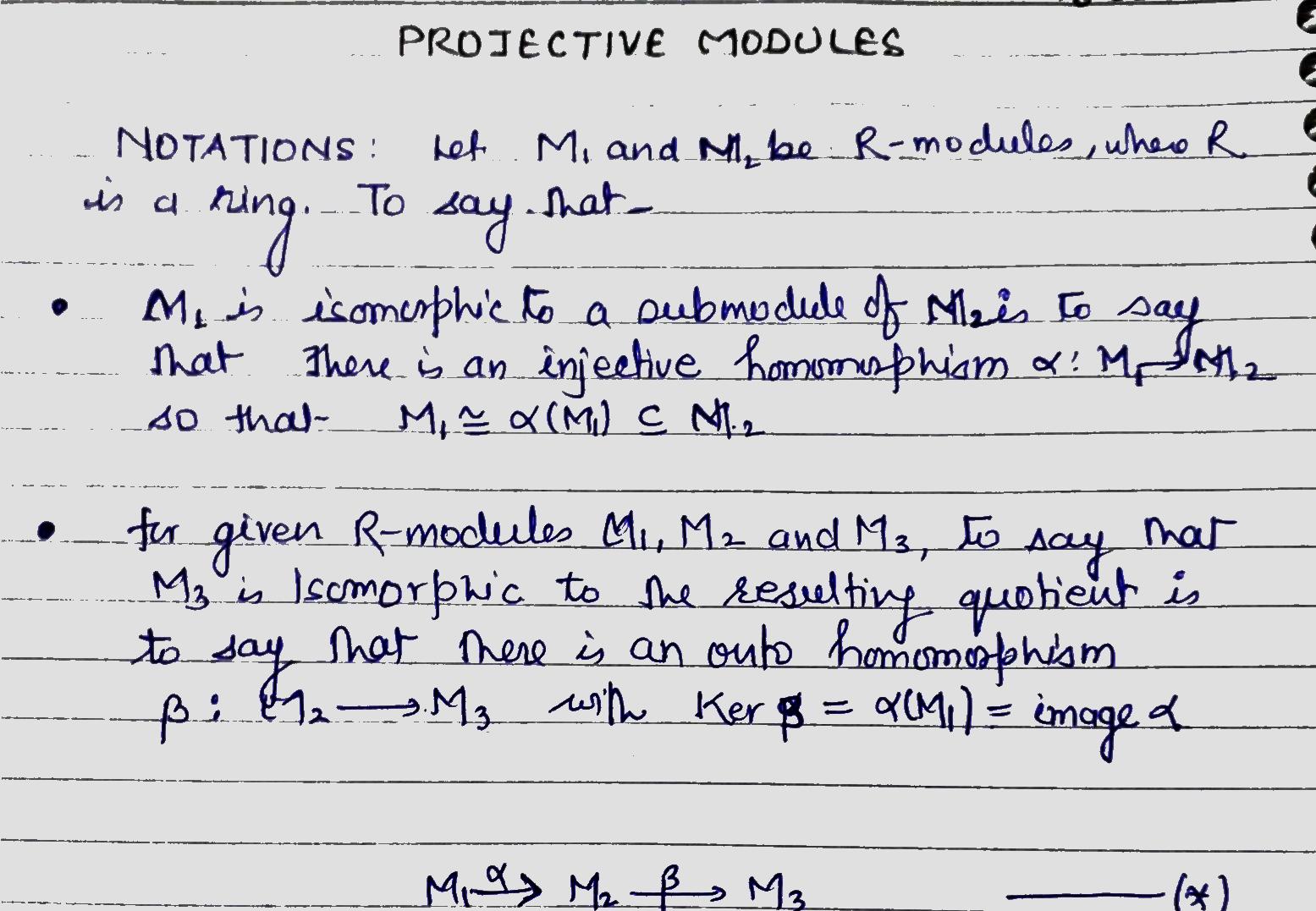 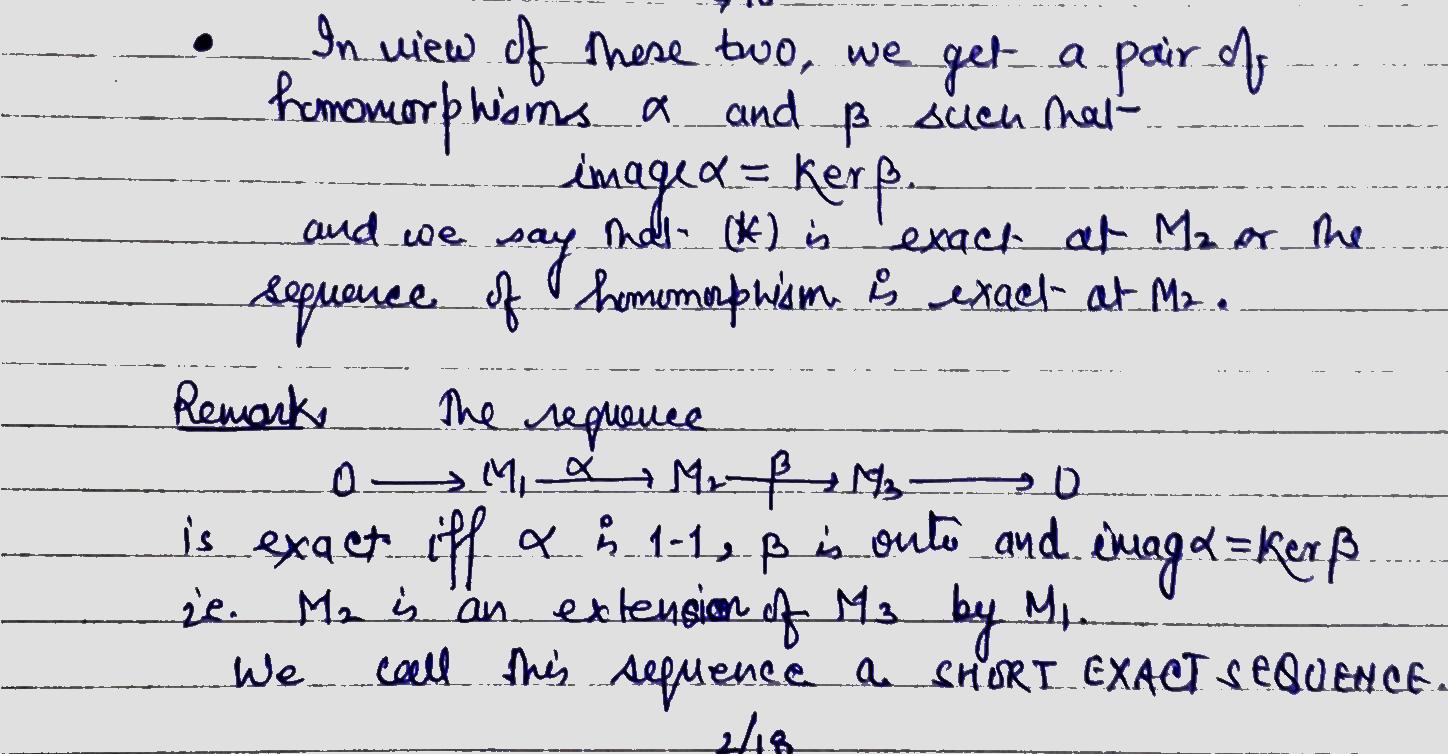 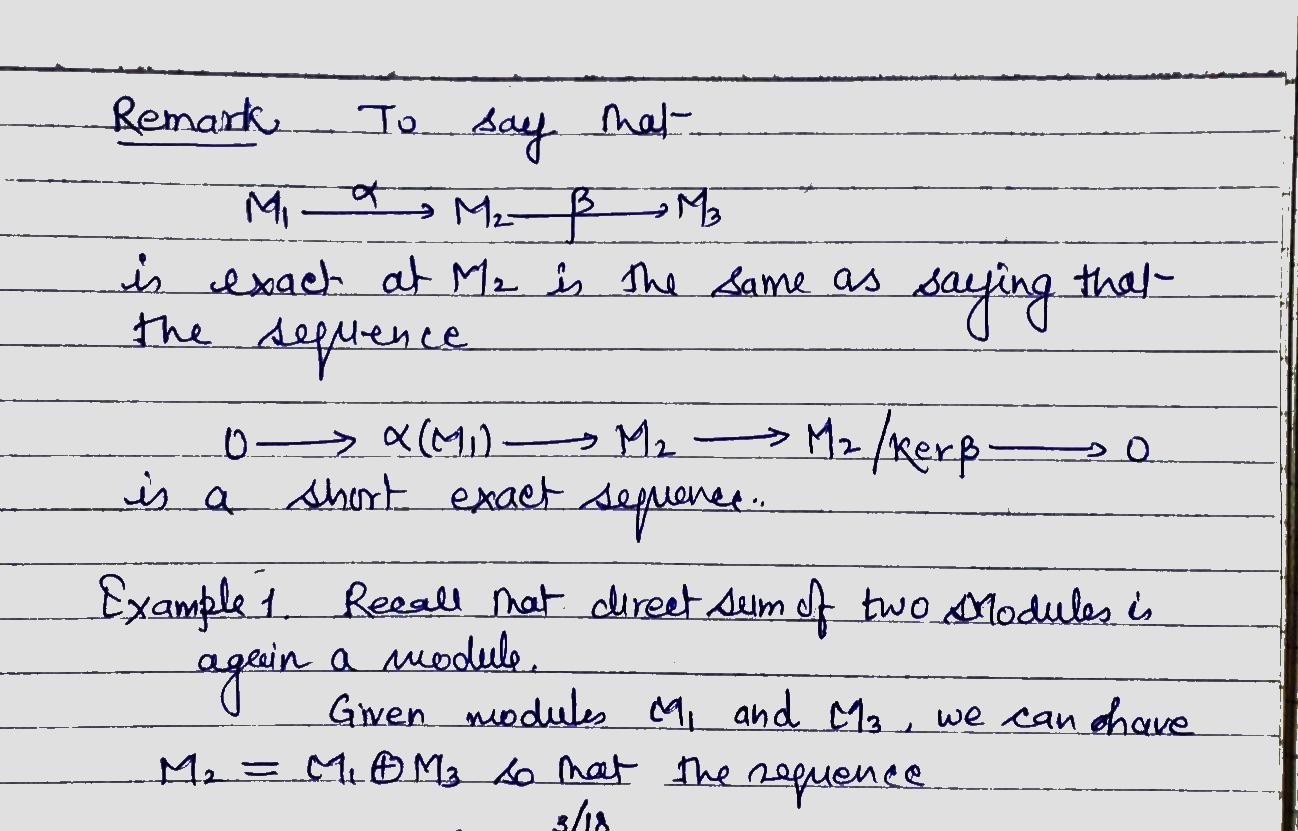 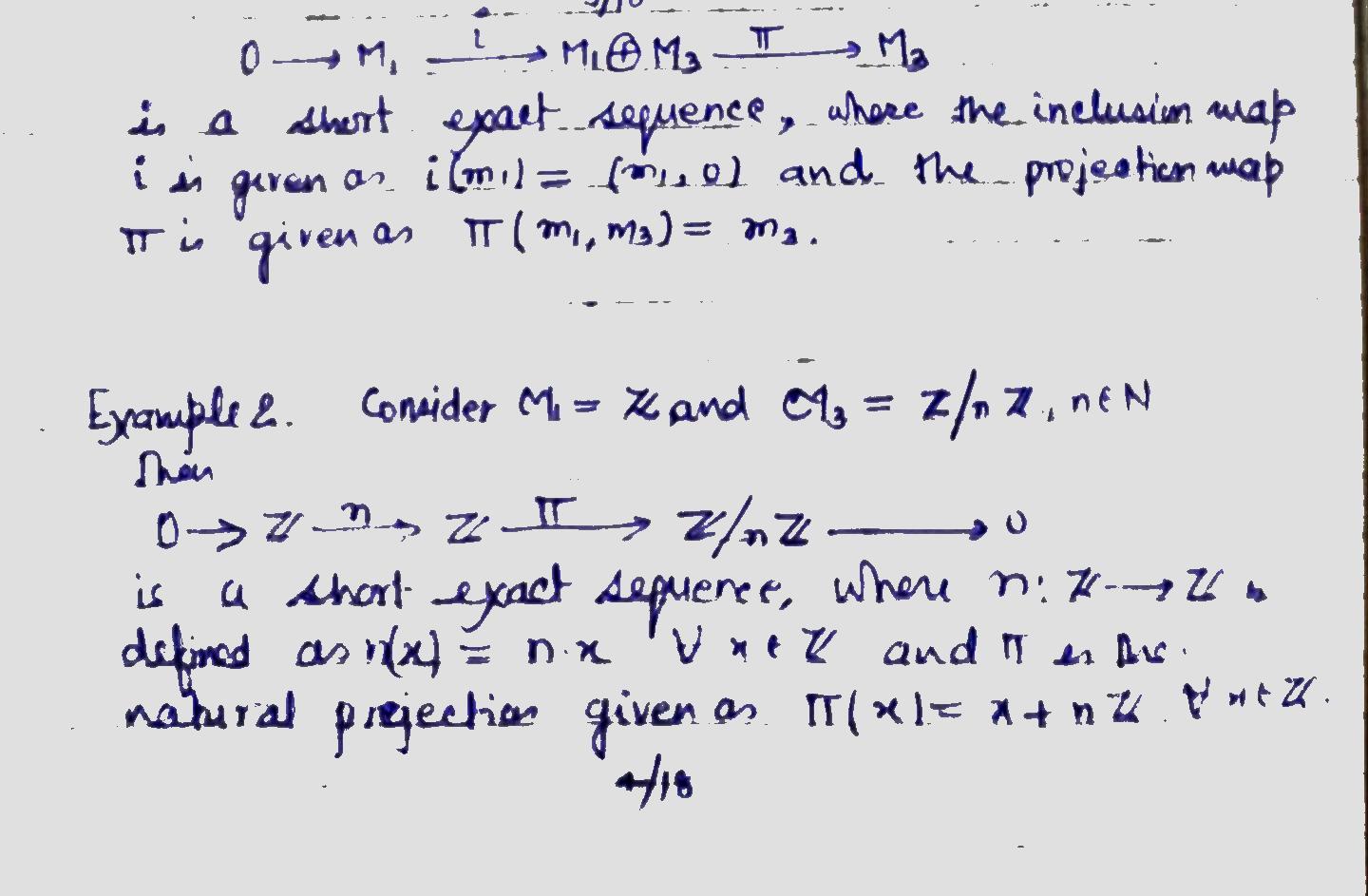 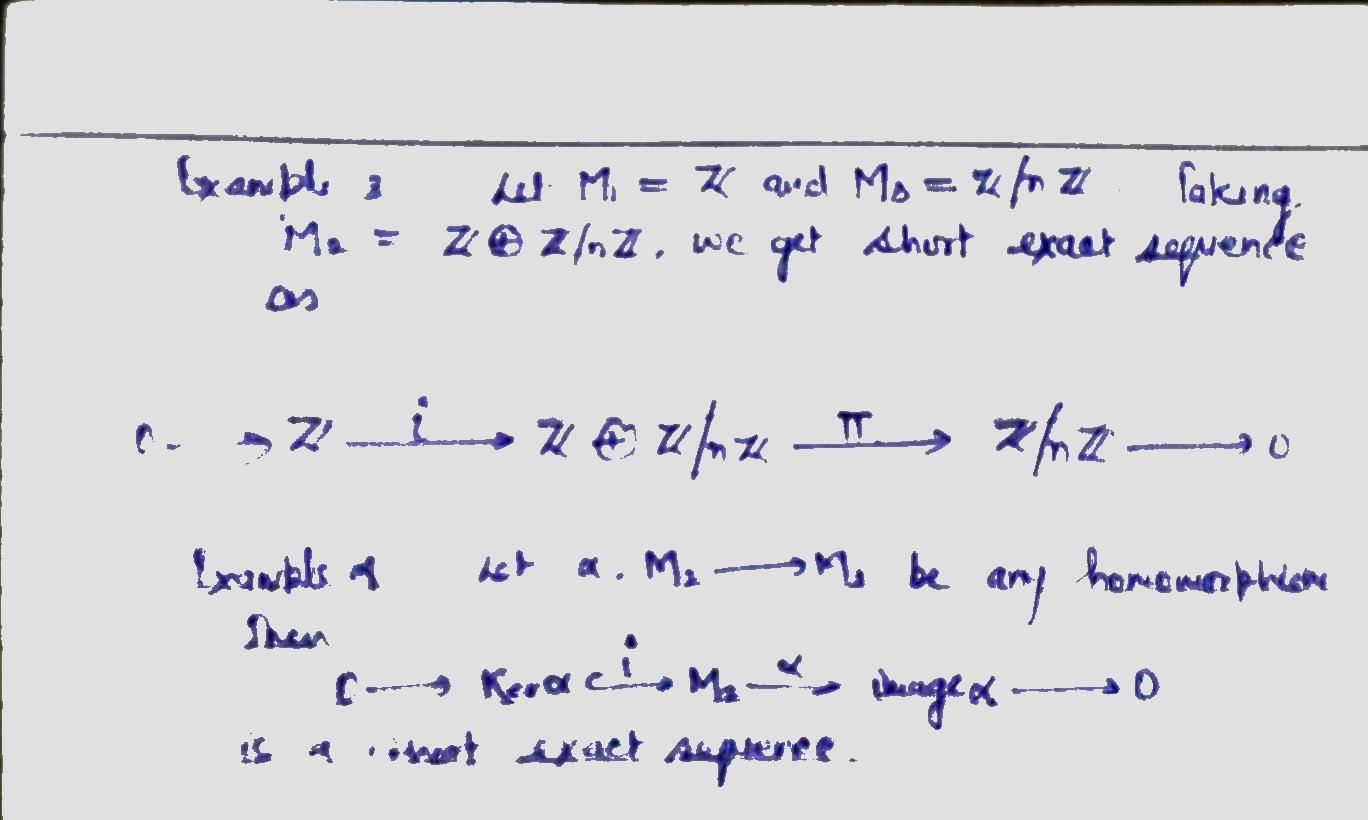 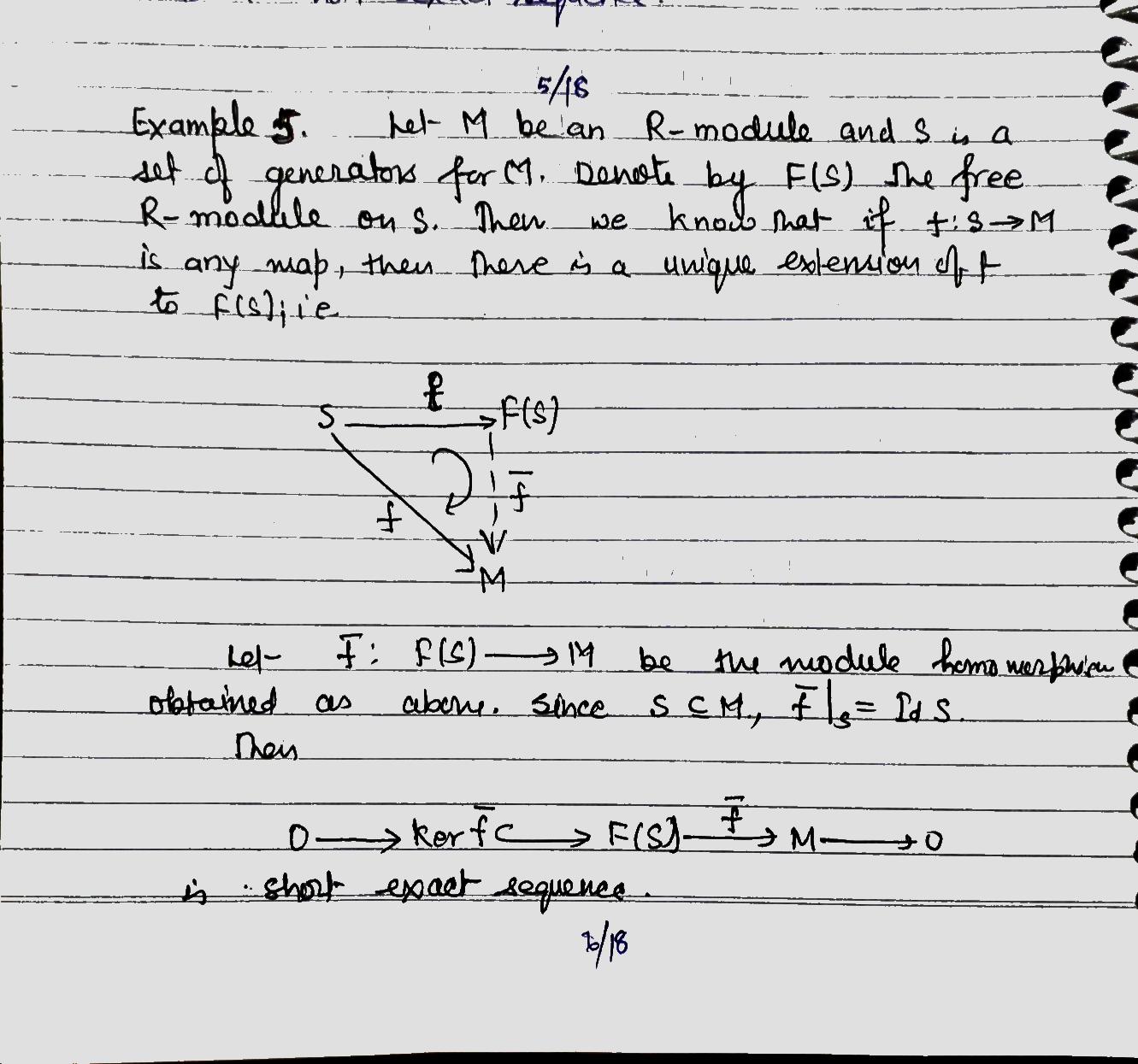 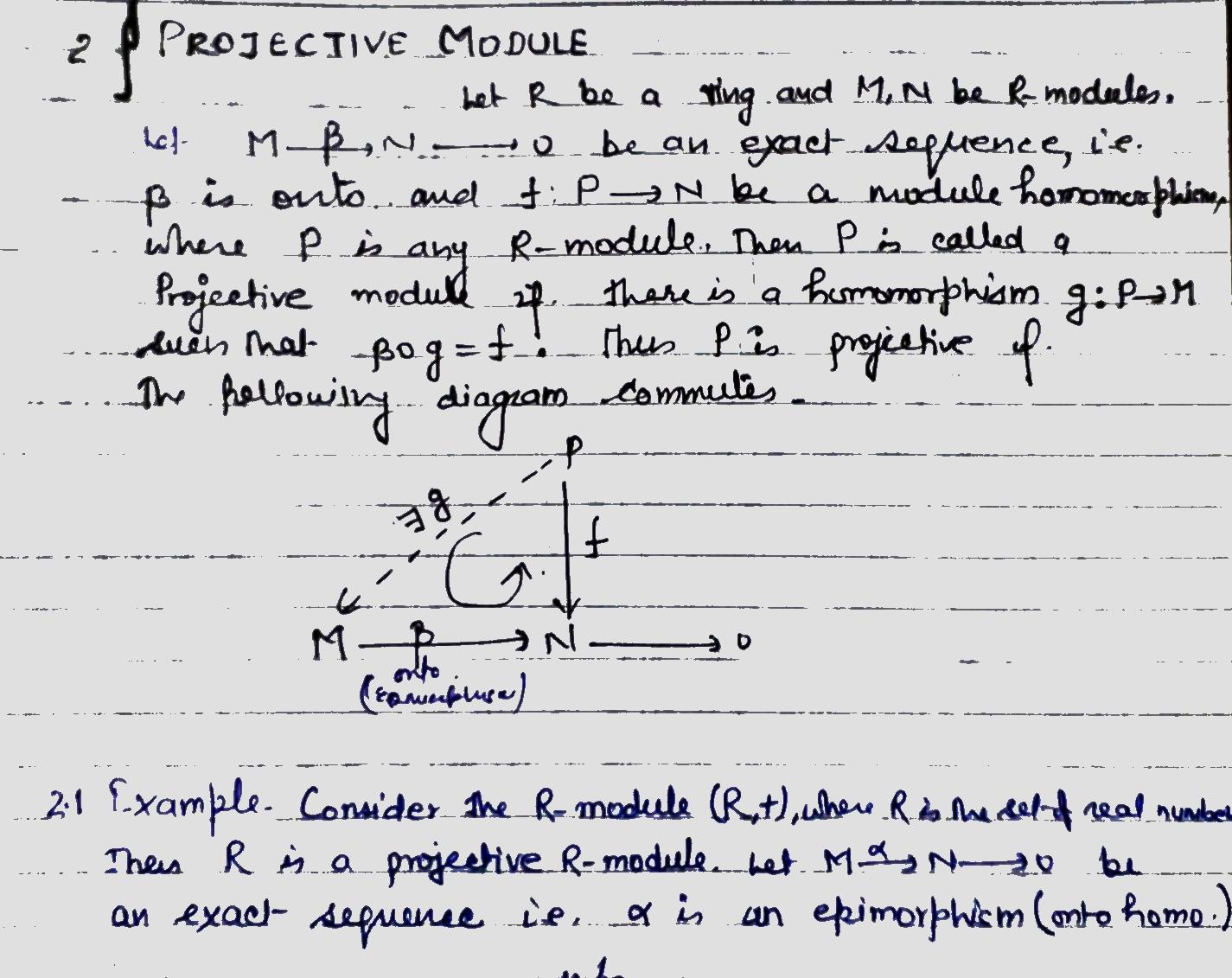 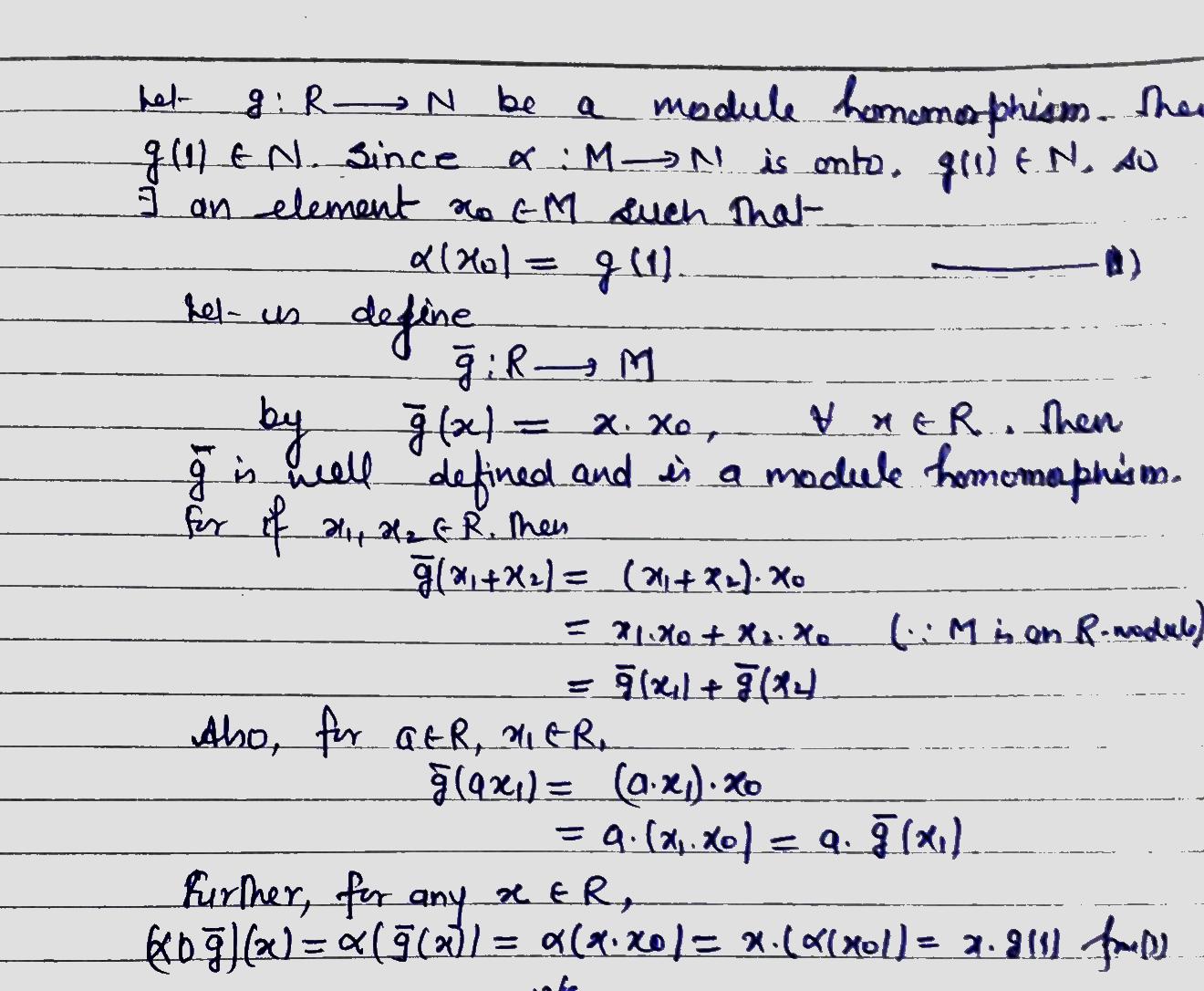 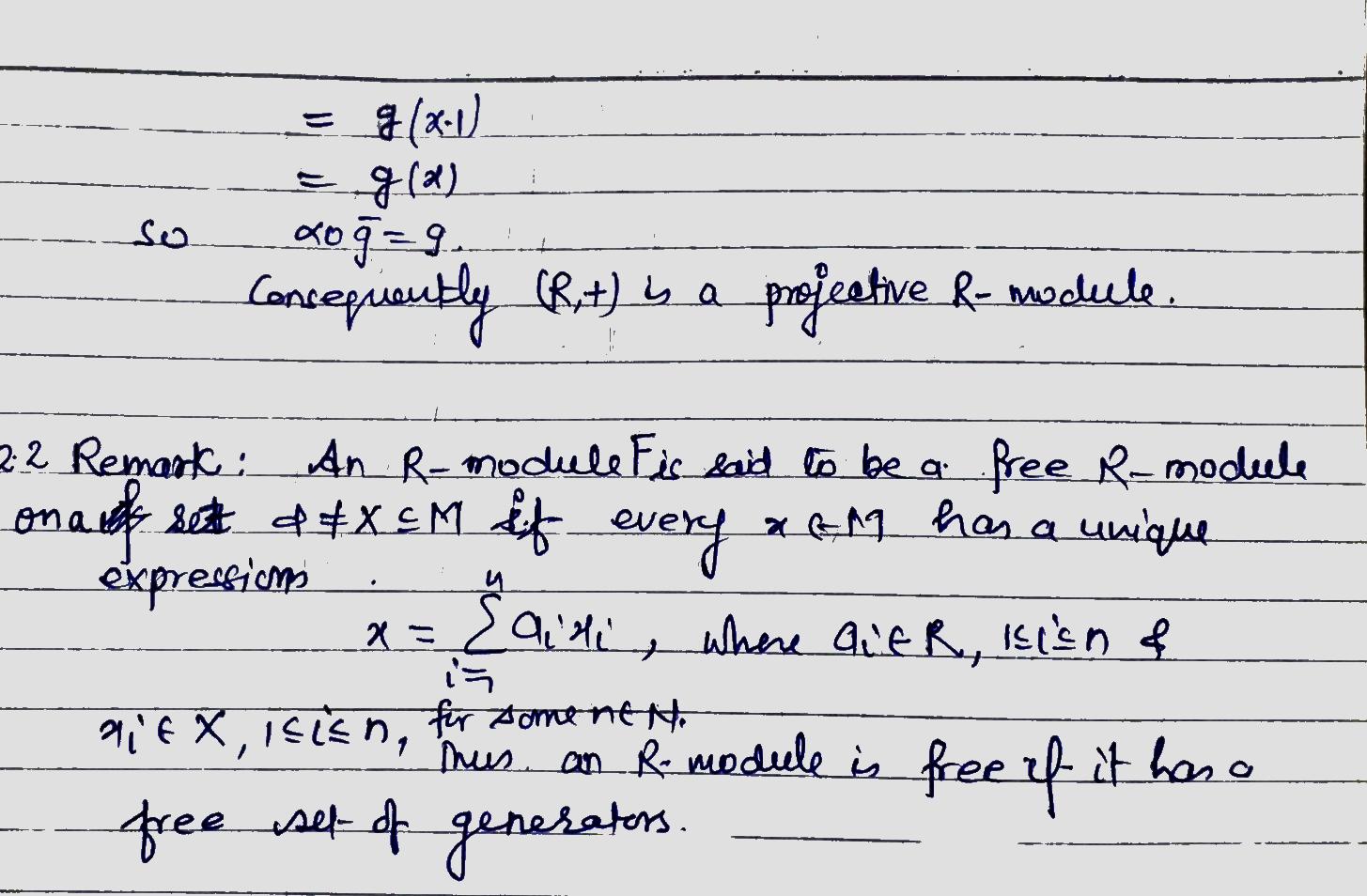 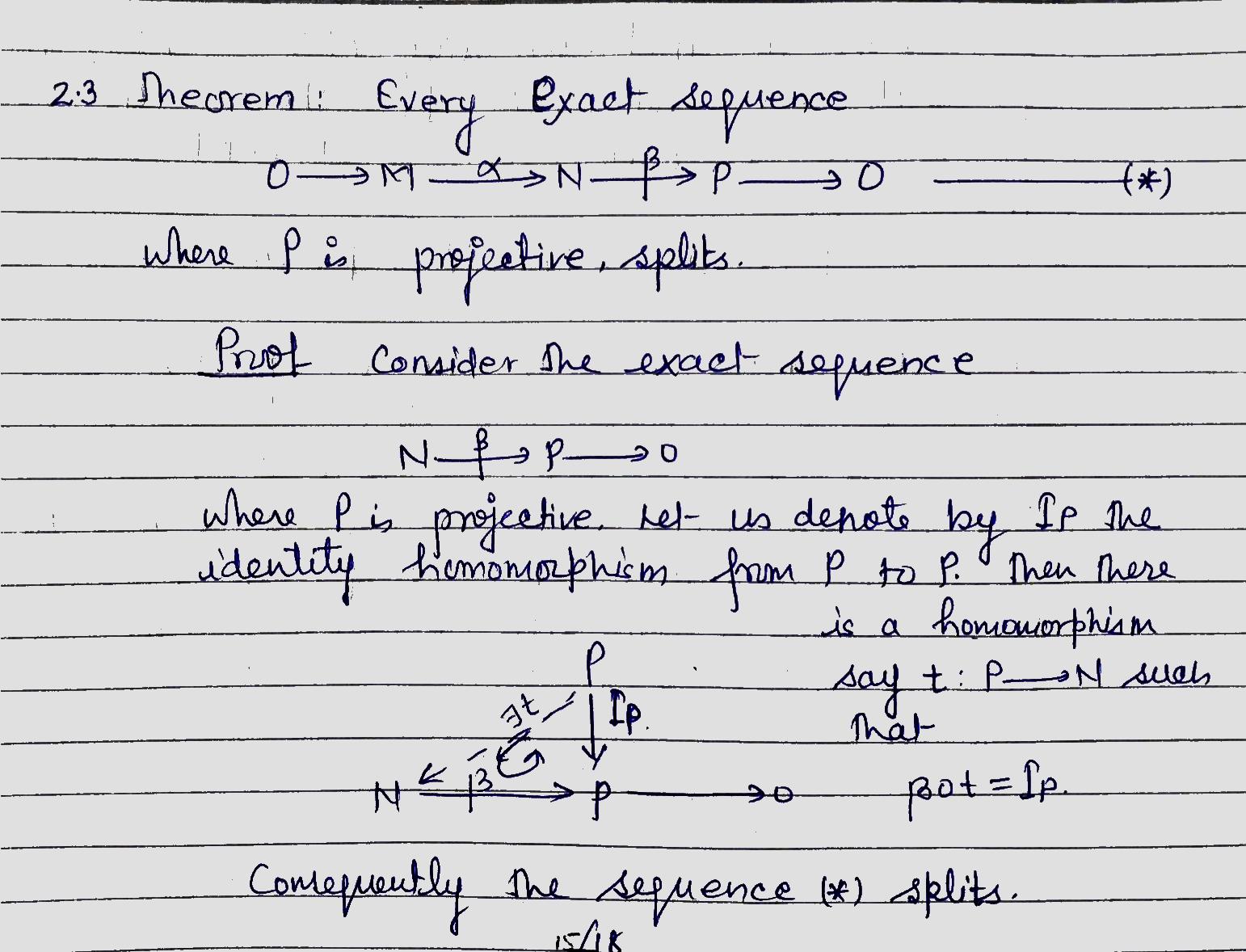 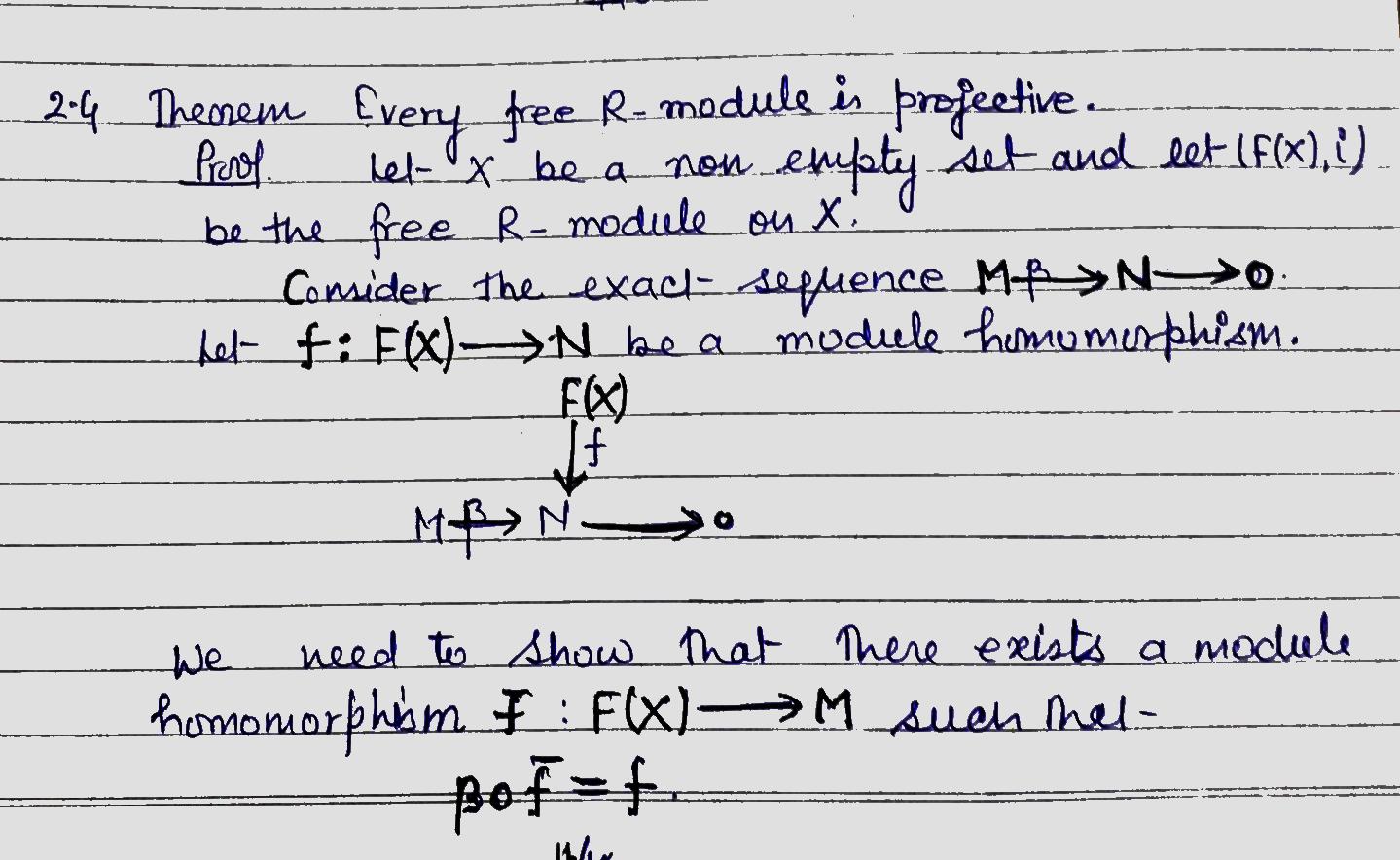 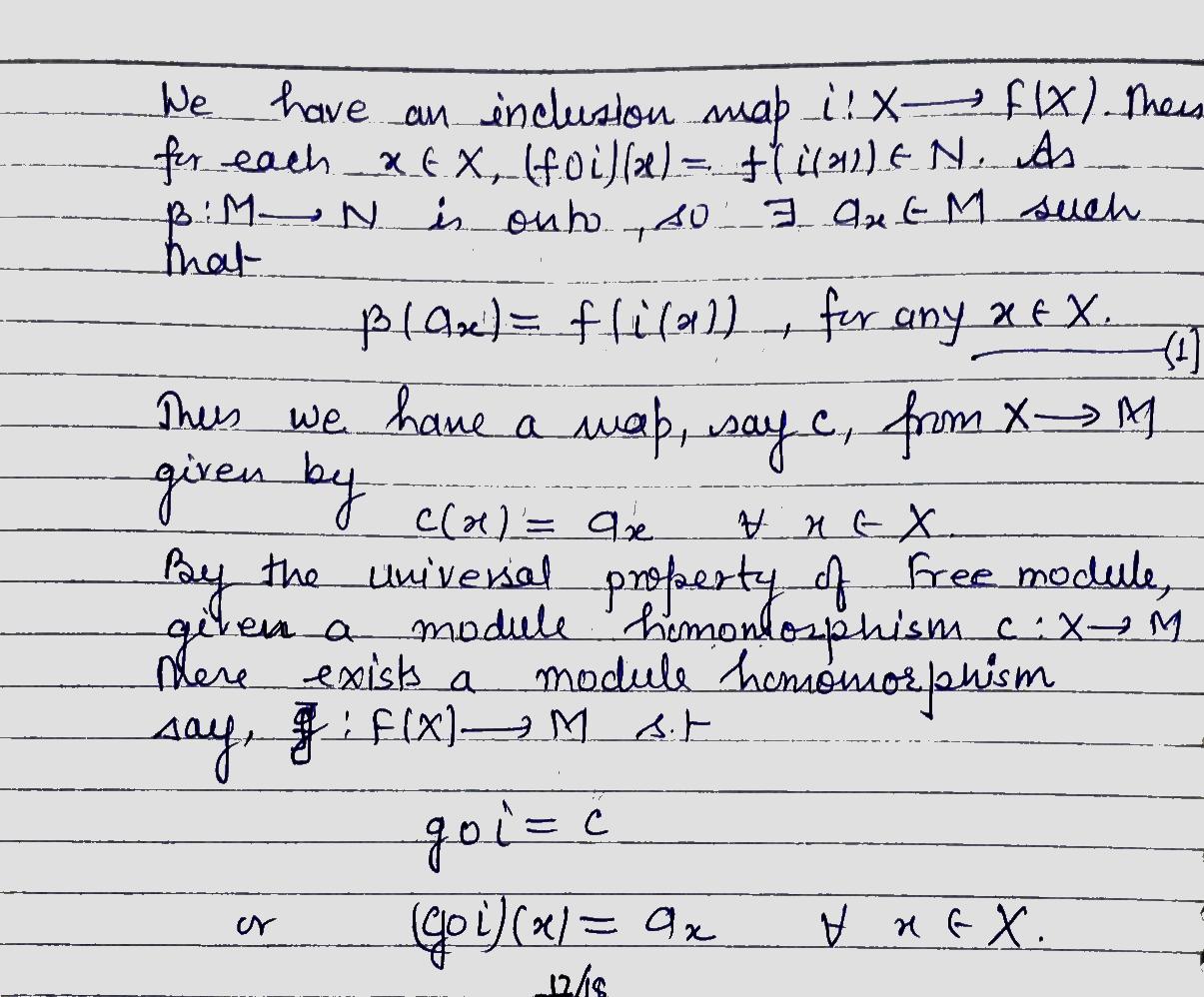 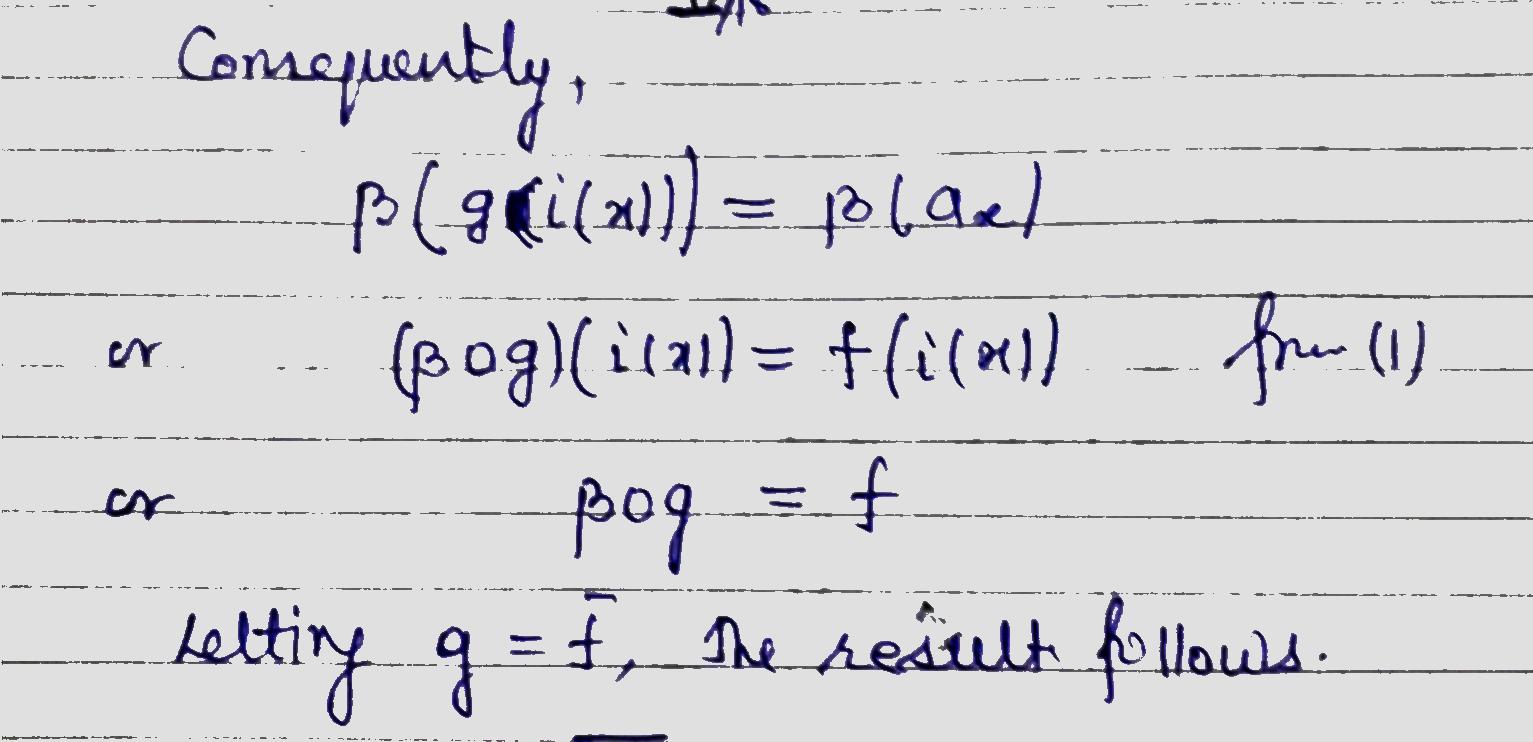